Chapter 10:Managing Conflict and Negotiation
Agenda
Causes and types of conflict
Conflict resolution styles
Relationship between conflict and performance
Conflict across cultures
Negotiation
Scandura, Essentials of Organizational Behavior. © 2016, SAGE Publications.
2
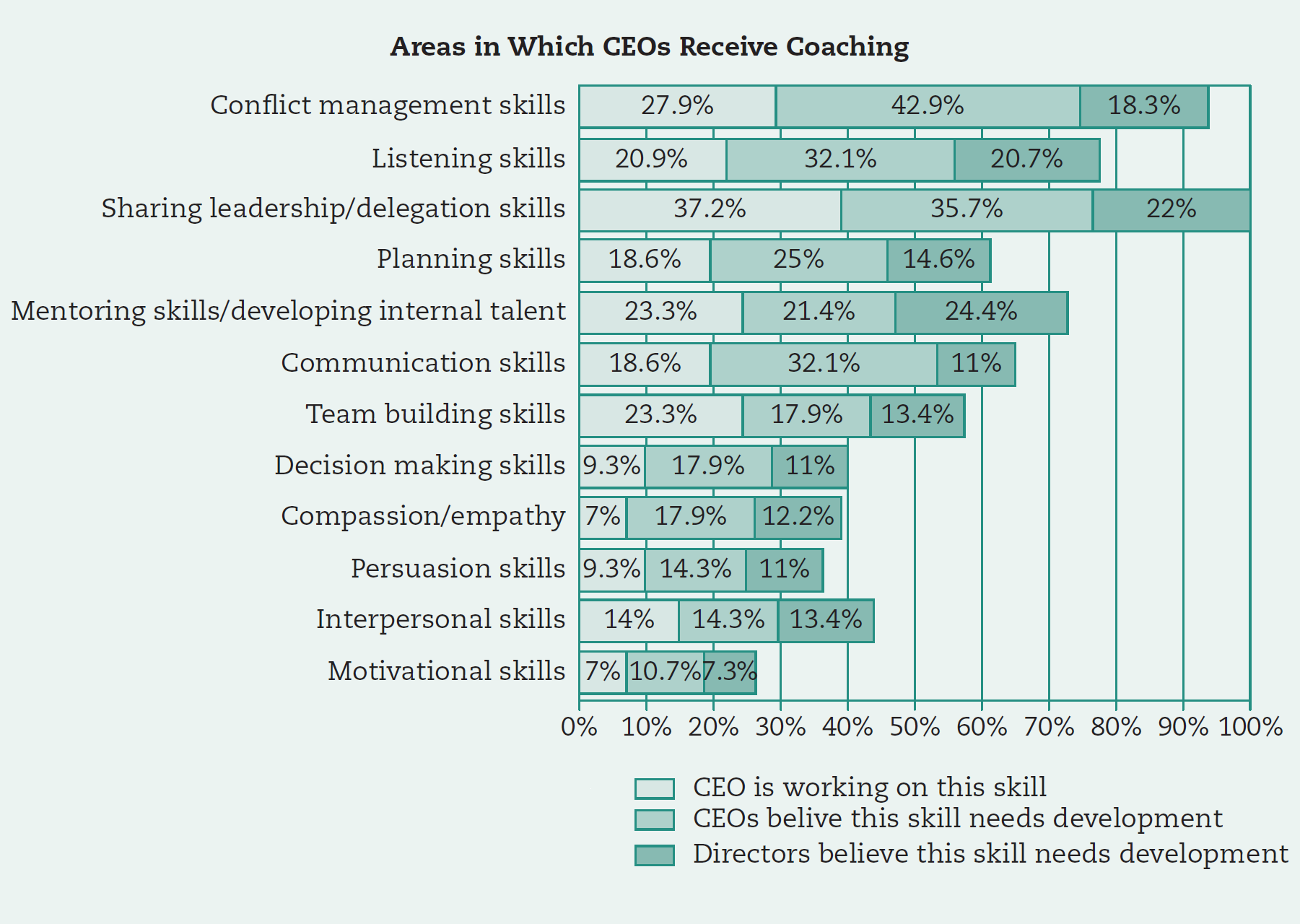 Source: Gavett, G. (2013). Research: What CEOs really want from coaching. (retrieved on December 23, 2013 from: http://blogs.hbr.org/2013/08/research-ceos-and-the-coaching/)
Scandura, Essentials of Organizational Behavior. © 2016, SAGE Publications.
3
What is Conflict?
Conflict is defined as “the process that begins when one party perceives that the other has negatively affected, or is about to negatively affect, something that he or she cares about” (Thomas, 1992).
Conflict is a perception. 
Perceptions don’t always line up with reality.
However, they do influence behavior and they can be changed.
Scandura, Essentials of Organizational Behavior. © 2016, SAGE Publications.
4
Sources of Organizational Conflict
Substantive conflict
Affective conflict 
Process conflict
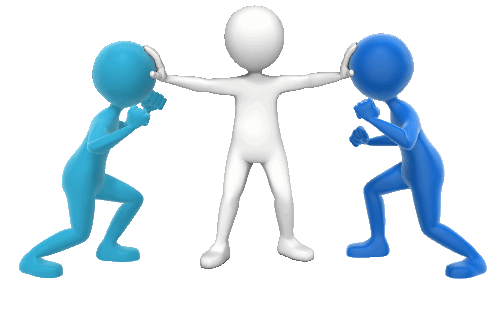 Scandura, Essentials of Organizational Behavior. © 2016, SAGE Publications.
5
Is Conflict Always Bad?
Unproductive (dysfunctional) organizational conflict can harm relationships between leaders and followers and among teammates; ultimately harms performance 
Productive (functional) conflict is productive; improves performance if it aligns with the goals of the organization
Scandura, Essentials of Organizational Behavior. © 2016, SAGE Publications.
6
Optimizing Conflict
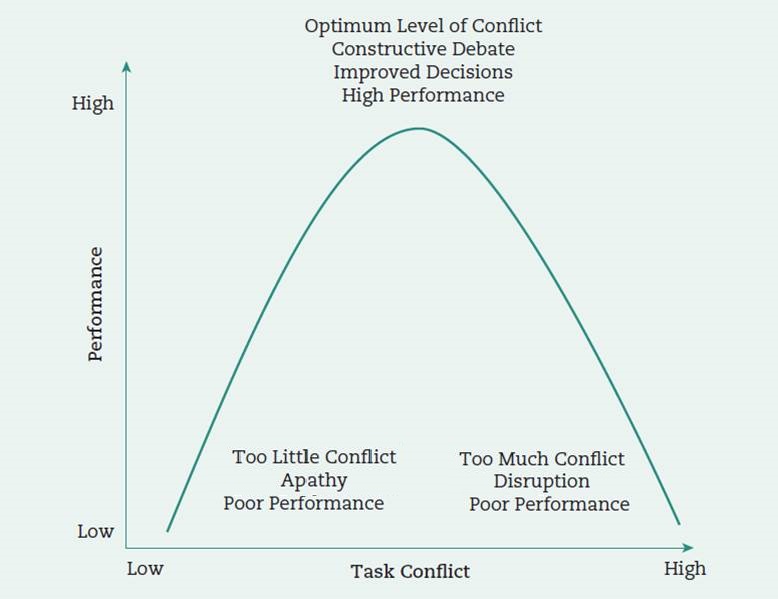 Source: Adapted from: Duarte, M., & Davies, G. (2003). Testing the conflict–performance assumption in business-to-business relationships. Industrial Marketing Management, 32(2), 91–99.
Scandura, Essentials of Organizational Behavior. © 2016, SAGE Publications.
7
Task vs. Relationship Conflict
Task conflict -- Disagreements about resource allocation, policies, or even interpretation of data 
Relationship conflict -- involves personality clashes or differences in values
Scandura, Essentials of Organizational Behavior. © 2016, SAGE Publications.
8
WORKPLACE incivility and VIOLENCE
2 million acts of workplace violence a year
Employees likely face at least 1 instance of incivility a week
To resolve these problems leaders must
Know their employees and what is going on among them
Help with conflict resolution
Scandura, Essentials of Organizational Behavior. © 2016, SAGE Publications.
9
Conflict Resolution Styles
Integrating (problem solving) 
Obliging (smoothing) 
Dominating (forcing)
Avoiding (withdrawing from conflict)
Compromising (creating a solution that everyone can agree on)
Scandura, Essentials of Organizational Behavior. © 2016, SAGE Publications.
10
Styles of Handling Interpersonal Conflict
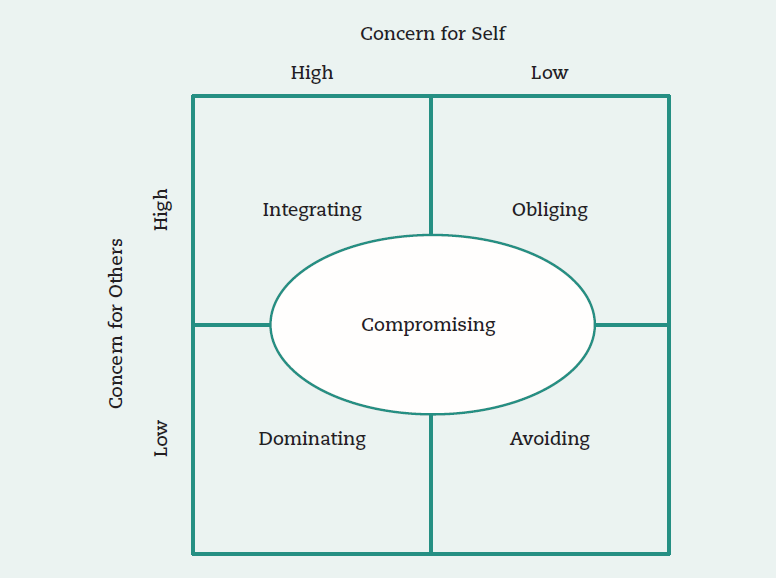 Source: Rahim, M. A. (1985). A strategy for managing conflict in complex organizations. Human Relations, 38(1), 81–89. p. 84.
Scandura, Essentials of Organizational Behavior. © 2016, SAGE Publications.
11
[Speaker Notes: Figure 10.2 on page 263.]
OBLIGE
INTEGRATE
YOUR WAY
OUR WAY
COMPROMISE
HALF-WAY
DOMINATE
AVOID
MY WAY
NO WAY
CONFLICT RESOLUTION STYLES
Assertiveness
Cooperativeness
Scandura, Essentials of Organizational Behavior. © 2016, SAGE Publications.
12
USE DIFFERENT STYLES in DIFFERENT SITUATIONS
Dominate -- quick action is vital
 Integrate -- to gain commitment with consensus
 Avoid -- the issue is trivial
 Oblige  -- when you’re wrong
 Compromise -- opponent has equal power and you hold mutually exclusive goals
Scandura, Essentials of Organizational Behavior. © 2016, SAGE Publications.
13
Team Conflict and OUTCOMES
All types of conflict are detrimental to member satisfaction. 
Moderate levels of task conflict can improve team performance.
Scandura, Essentials of Organizational Behavior. © 2016, SAGE Publications.
14
TEAM CONFLICT RESOLUTION STRATEGIES
Focus on content of interactions not delivery style. 
Explicitly discuss reasons behind decisions in distributing work assignments. 
Assign work to members with relevant task expertise rather than using means such as volunteering, default, or convenience.
Scandura, Essentials of Organizational Behavior. © 2016, SAGE Publications.
15
TASk and Relationship Conflict in Predicting Team Performance
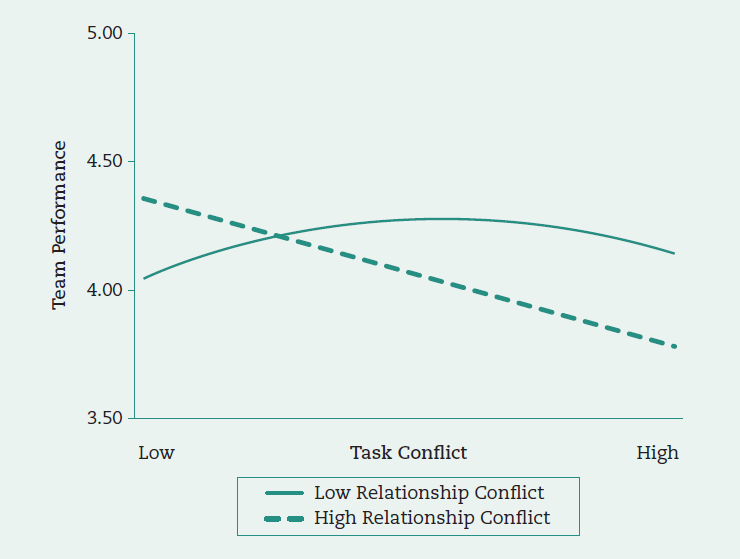 Source: Shaw, J. D., Zhu, J., Duffy, M. K., Scott, K. L., Shih, H. A., & Susanto, E. (2011). A contingency model of conflict and team effectiveness. Journal of Applied Psychology, 96(2), 391–400. p. 397.
Scandura, Essentials of Organizational Behavior. © 2016, SAGE Publications.
16
[Speaker Notes: Figure 10.3 on page 268.]
Third-Party CONFLICT RESOLUTION Interventions
Is the intervention necessary or appropriate?
If so, what type of intervention is most appropriate?
Is the manager the appropriate person to intervene?	
If not, should the services of an independent resource person be provided? 
If so, how might the manager make use of the resource person?
Scandura, Essentials of Organizational Behavior. © 2016, SAGE Publications.
17
Types of Interventions
Facilitation by the leader
Alternative dispute resolution
Ombudsmen
Peer review
Mediation
Arbitration
Scandura, Essentials of Organizational Behavior. © 2016, SAGE Publications.
18
Resolving Conflict Across Cultures
Be a good listener.
Be sensitive to the needs of others.
Be cooperative, rather than overly competitive (equal with skill above).
Advocate inclusive (participative) leadership.
Compromise rather than dominate.
Scandura, Essentials of Organizational Behavior. © 2016, SAGE Publications.
19
Resolving Conflict Across Cultures  (continued)
Build rapport through conversations.
Be compassionate and understanding.
Avoid conflict by emphasizing harmony.
Nurture others (develop and mentor).
Scandura, Essentials of Organizational Behavior. © 2016, SAGE Publications.
20
Conflict Resolution and  Negotiation
Distributive bargaining
“Fixed pie” perspective
Hardball tactics -- leads to higher economic outcomes
Integrative bargaining
Tries to reach an agreement that satisfies all concerns -- leads to higher emotional outcomes such as satisfaction and relationship development
Scandura, Essentials of Organizational Behavior. © 2016, SAGE Publications.
21
Necessary Conditions for Integrative Bargaining
Both parties must be: 
Open with information and candid about their concerns
Sensitive to the other’s needs
Able to trust each other
Willing to be flexible
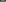 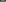 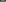 Scandura, Essentials of Organizational Behavior. © 2016, SAGE Publications.
22
[Speaker Notes: In order for integrative bargaining to be successful, parties must be open with information and candid about their concerns.  In addition, both parties must work to pay attention to the needs of the others involved.  This all needs to happen so trust occurs.  In the process both parties must be willing to be flexible in working towards a solution.]
Prepping for Your Negotiation
What are your interests? What are theirs? How can you find out?
Best Alternative To a Negotiated Agreement (BATNA)
What’s our BATNA? What’s theirs?
Scandura, Essentials of Organizational Behavior. © 2016, SAGE Publications.
23
Prepping for Your Negotiation
What’s your WATNA (Worst Alternative…)? Theirs? 
What do we know about their circumstances that might affect the negotiations?
What’s their negotiation style?
Scandura, Essentials of Organizational Behavior. © 2016, SAGE Publications.
24
The Negotiation Process
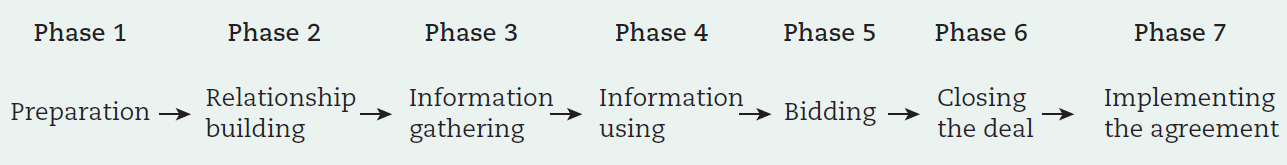 Source: Thompson, L. (2012). The mind and the heart of the negotiator (5th ed.). Upper Saddle River, NJ: Prentice Hall.
Scandura, Essentials of Organizational Behavior. © 2016, SAGE Publications.
25
[Speaker Notes: Figure 10.4 on page 271. Conflict resolution is best understood through the negotiation process.  The grid in this slide outlines the steps:  Preparation and planning, definition of ground rules, clarification and justification, bargaining and problem solving and closure and implementation.  You should determine your BATNA and that of the other party before proceeding with negotiations.  BATNA represents the Best Alternative To a Negotiated Agreement or the lowest acceptable value you will take for a negotiated agreement.  Than anything above your BATNA is a good negotiated outcome.]
Leadership Implications: Perspective Taking
The ability to see things from another person’s perspective when they hold a view that conflicts with your own.
Fosters empathy and more positive attributions  in conflict resolution and negotiation
Scandura, Essentials of Organizational Behavior. © 2016, SAGE Publications.
26
Open-accessstudent resources
Checklist action plan
Learning objective summaries
Mobile-friendly quizzes 
Mobile-friendly eFlashcards
Video and multimedia resources
SAGE journal articles
edge.sagepub.com/scandura
Scandura, Essentials of Organizational Behavior. © 2016, SAGE Publications.
27